Customer Satisfaction Research H&S Training in NZ
A Colmar Brunton Research Presentation
May  2016
Background and methodology . . .
In 2015 and 2016 IMPAC Services Ltd engaged Colmar Brunton to undertake independent research to understand:
Customer satisfaction levels with H&S training  – Both IMPAC and the wider market
Market trends and developments
How these factors had changed between 2015 and 2016.
This report summarises the H&S training aspects of that research and covers:
How IMPAC’s customers rated the training they received from IMPAC
How customers of other training providers rated the training they received from their suppliers.
This research consisted of:
67 interviews with a random selection of IMPAC customers, 
250 interviews with the general market (health and safety decision maker in the organisation).  
These sample sizes are sufficiently large to consider the research results to be reliable*.
The general market sample has been structured and weighted to be representative of New Zealand businesses by size and sector.
*The maximum margin of error on the customer interviews is +/-10.3% and the maximum margin of error on the general market interviews is +/-6.2%.
Summary of Key Findings . . .
83% of IMPAC’s customers rated IMPAC’s training as ‘Very Good’ or ‘Excellent’.  
The next best was 58% and the average for the other H&S training providers was 43%.  (2016 results)
81% of IMPAC’s customers rated IMPAC’s training as ‘Very Good’ or ‘Excellent’. 
The next best was 52%  and the average for the other H&S training providers was 51%.  (2015 results)
82% of IMPAC’s customers are ‘extremely likely’ to recommend IMPAC compared to 66% for the next closest H&S supplier.
Colmar Brunton research undertaken in both 2015 and 2016 found that there is a much higher level of satisfaction with IMPAC’s training than any other provider’s.   Colmar Brunton also observed that IMPAC’s training satisfaction score is one of the highest they have seen in any market.
*The maximum margin of error on the customer interviews is +/-10.3% and the maximum margin of error on the general market interviews is +/-6.2%.
Impac has maintained its extremely high training score, while other providers have declined
Other main H&S providers
Q1. Thinking only about health and safety training.  Overall, how would you rate your current health and safety training provider(s)?
Base 2016: Those who’ve used each provider for training in the last 12 months, Impac n=57, all other providers n=162, H&S 1 n=18, H&S 2 n=31, H&S 3 n=24, H&S 4 n=23, H&S 5 n=24.
Impac has an extremely high level of customers willing to recommend it – easily the highest in the market
H&S 4
H&S 5
H&S 3
H&S 2
Impac
H&S 1
H&S 6
Other main H&S providers
S4Q7. How likely are you to recommend each provider of health and safety services to someone who was looking for an external health and safety provider? 
Base 2016: Those who’ve used an external provider for health and safety services in the last 12 months, Impac n=78, H&S 1 n=29, H&S 2 n=42, H&S 3 n=42, H&S 4 n=17, H&S 5 n=53, H&S 6 n=42.
Three areas where Impac seems to excel based on customer comments
Quality of the trainers
Taking a practical approach
Understanding the business to provide sensible recommendations
The practicality of their approach is a key selling point.

Very practical solutions for real issues in the workplace (no application of a text response).   Frank is personable and fits really well with our organisation - we think of him as one of us.

You have experienced trainers with very good knowledge about marrying practicality to legal requirements.

Impac fully understand all aspects of OH&S law and the practical application of processes designed to ensure the safe and compliant operation of our facility.
Fantastic trainers!  Experienced, articulate and most of all they are able to make the topic FUN!

Feedback on calibre of tutor appears to be positive. 

Has great trainers that engage with our people.

Has some really good trainers and facilitators, very open to working together to develop / modify content and delivery.

Makes an enjoyable training day and not scary for beginners in health and safety.
Business consultancy, senior staff offer sound business direction and advice.

Comes up with good ideas to implement.

Learns the business in which they are consulting.

Managing relationships and partnering with business. 

Deeply investigates the organisation's systems and culture.
S4Q6. What three things do you think Impac could do better?
For further information please contact:

Colmar Brunton, a Millward Brown Company
Level 9, Legal House
101 Lambton Quay Wellington 6011
PO Box 3622, Wellington 
Phone (04) 913 3004

E: michael.dunne@colmarbrunton.co.nz
 www.colmarbrunton.co.nz
MICHAEL DUNNE
Research Association NZ Code of Practice
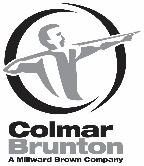 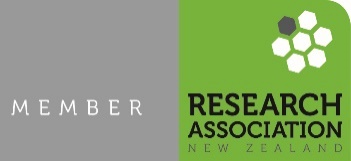 Colmar Brunton practitioners are members of the Research Association NZ and are obliged to comply with the Research Association NZ Code of Practice.  A copy of the Code is available from the Executive Secretary or the Complaints Officer of the Society.

Confidentiality
Reports and other records relevant to a Market Research project and provided by the Researcher shall normally be for use solely by the Client and the Client’s consultants or advisers.

Research Information
Article 25 of the Research Association NZ Code states:
The research technique and methods used in a Marketing Research project do not become the property of the Client, who has no exclusive right to their use.
Marketing research proposals, discussion papers and quotations, unless these have been paid for by the client, remain the property of the Researcher.
They must not be disclosed by the Client to any third party, other than to a consultant working for a Client on that project.  In particular, they must not be used by the Client to influence proposals or cost quotations from other researchers.

Publication of a Research Project
Article 31 of the Research Association NZ Code states:
Where a client publishes any of the findings of a research project the client has a responsibility to ensure these are not misleading.  The Researcher must be consulted and agree in advance to the form and content for publication.  Where this does not happen the Researcher is entitled to:
Refuse permission for their name to be quoted in connection with the published findings
Publish the appropriate details of the project
Correct any misleading aspects of the published presentation of the findings

Electronic Copies
Electronic copies of reports, presentations, proposals and other documents must not be altered or amended if that document is still identified as a Colmar Brunton document.  The authorised original of all electronic copies and hard copies derived from these are to be retained by Colmar Brunton.

Colmar Brunton New Zealand is currently working towards full compliance with the requirements of ISO 20252.  This project will be/has been completed in compliance with this International Standard.